Where do I begin? Researching, structuring and writing coursework assignments  by Jeff Heasman PGCert CELTA, LL.B (Hons), LL.Mlinkedin.com/in/jeffheasman@JHTCTweet
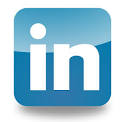 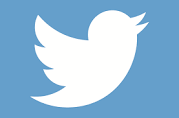 Learning outcomes
By the end of the session participants will be able to:

properly plan and research coursework assignments.
structure assignments and use appropriate language throughout. 
include evidence in an assignment in a structured and easy to read format. 
properly reference sources and avoid plagiarism.
Before you get stuck in …
What does the examiner want?
Before you even start your research into the question, you need to understand:

the assessment guidelines and instructions, which include the marking criteria with weightings.  For example, the Advanced Diploma gives 50% weighting towards application and analysis.   

whether there are standard templates you need to be using for your answer.  Look at any model answers provided.  

the wording of the question so that you know what exactly it is the examiner is looking for.
Understanding the question
You need to look for certain key words in the question.  Below are some examples. 

Compare and contrast 
explain similarities and differences 
Account for or comment on 
explain why something happens and the reasons
Discuss or evaluate 
look at the main arguments and provide advantages and disadvantages
Research and planning
Don’t panic!
When you first see the question and when you look at the suggested readings lists, don’t panic! 

Don’t go straight to the books - think to yourself:
What do I know about the topic already? 
What areas do I know least about? 
What are the arguments or main points likely to be? 
What type of publications are likely to help me (e.g., journals or books etc.)?

Following this process also helps to trigger your critical thinking skills.
Reading strategies
It seems obvious but ensure you read the contents page and look in the index for key words.   Is the text relevant?  

Different writing styles suit different people.  Pick a selection of texts and randomly select some paragraphs.  See which best suits you.  

Use skim reading techniques to check that the text does have the information you are looking for.  Make a note of relevant sections for further reading.

Let’s try: skim read the text you have been given – does it deal with the effect of breach of warranties and conditions?
Think about which texts you read first from any reading list.  For example:

Textbooks 
CII study texts 
Journals 

Which would you start with and why?
Try to get a good grounding with the more basic texts and then move on to the more challenging journals.

Use skim reading techniques to check that the text does have the information you are looking for.  Make a note of relevant sections so you can return to read them in detail. 

Set yourself achievable goals.
Making notes
Making notes is more effective than simply highlighting lines of text. 

It’s important that you distinguish between whether your note is a direct quote or a paraphrase.  More later!

Think about how you structure and organise your notes and keep references as you go.
Think about developing a key for yourself for when referring back to text that you have read:

!  - Important point 
!!  - Very important point 
*  - This also relates to something else 
?  - Need to check by reading or asking a question 
?!  - I disagree with this point 
@  - Look up on the internet
Use a template for your reading notes
Reflection
When you have finished your reading, think of the following: 

What is my viewpoint on the subject and did my reading change this? 
Has the reading given me sufficient examples and evidence to include in my work? 
Is there anything else I need to research?
How to find laws – statutes
Because of the nature of our common law system, finding laws can be particularly time consuming and frustrating and so here are some tips.  

In print:
Halsbury’s Statutes of England & Wales – arranged by subjects and has annotations

Online:
www.legislation.gov.uk – shows subsequent amendments 
www.bailii.org  - doesn’t show subsequent amendments
How to find laws – cases
www.supremecourt.gov.uk/decided-cases/index.shtml (press summary and judgments available)
www.bailii.org 
www.iclr.co.uk – The Incorporated Council of Law Reporting for England & Wales (has the latest case summaries and an alert subscription)
Structure
There may be templates provided for your answers – check! 

The structure will very much depend on the type of assignment you are being asked to complete.  But there will always be an introduction, a main body and a conclusion. 

Think of a thesis statement for the introduction (what’s the main argument/point) and link this to the conclusion.  

In this section we are going to look at how to structure paragraphs so as to present information coherently and effectively.
The structure of a paragraph
Each paragraph in the main body should have the following:

	Topic sentence 
	Supporting points (2 or 3 sentences)
	Concluding sentence 

Think of the following example, taken from Bailey, S. ‘Academic Writing’, Routledge: 2011.
Put the sentences in the correct order and label the type of sentence (e.g., topic sentence):

Both the USA and Britain have similar rates of about 69 per cent.  

The rate of home ownership varies widely across the developed world. 

There appears to be no conclusive link between national prosperity and the number of homeowners. 

Germany, for instance, has one of the lowest rates, at 42 per cent, while in Spain it is twice as high, 85 per cent.
During your research into whether fraudulent claims are more prevalent in developing or developed countries, you have found the following data.  Write a paragraph expressing your findings. 

In India, only 5% of household claims are proven to be fraudulent. 
In the UK and USA, about 12% of household claims are proven to be fraudulent.
In Australia, about 15% of household claims are proven to be fraudulent.
Putting your paragraphs in order
There are two different styles – block and point by point.  

If we use point by point in a compare and contrast style paper, the structure would look as follows:

	Introduction
	Main body
	Point 1 – similarities and differences
	Point 2 – similarities and differences 
	Point 3 – similarities and differences 
	Conclusion
In a block style structure, however, it would look like this:

	Introduction
	Main body
	1. All the similarities 
 	2. Transition paragraph 
	3. All the differences 
	Conclusion 

By choosing one of these structures, and following the advice about paragraphs, your work will have clear direction and be organised.
Answering problem questions
Issue						Claim

Rule						Law
				or
Analysis					Evaluation

Conclusion					Outcome
Incorporating evidence
Which of these sentences are you more likely to consider as credible:

It is estimated that, on average, fraud results in an extra £5o being added to the insurance bill of every UK policyholder.  

According to the Association of British Insurers, it is estimated that, on average, fraud results in an extra £5o being added to the insurance bill of every UK policyholder.
There are three ways we can incorporate evidence into our writing:

Summary – this provides the ‘general’ ideas of a piece of text and in a reduced size to the original. 
Paraphrase – this relates to a specific point that the author has made, though it is in your own words and is not necessarily shorter than the original.   
Direct quotation – this is when you use the exact words of someone else. 

In each of the above, you must reference.  We will look at this in the next section.
How to paraphrase
It is important not to overuse quotes.  Remember, the examiner wants to see what knowledge you have gained and how you apply it. 

When you paraphrase, you need to:
read and understand the text. 
take notes of the main ideas. 
cover the original.
think of synonyms for key words (you must not change technical terms).
think about how to restructure.
write.
check against the original.  

Using the text provided, paraphrase paragraph one.
Quotations
Short quotation: exact words placed in quote marks within the sentence.

Long quotation (30+ words): the quote is indented on the next line:
paragraph
long quote
paragraph
Referencing and plagiarism
Why is referencing important?
Acknowledge the use of other people’s work and ideas.
Help the reader to evaluate the extent of your reading.
Give your reader information to be able to find your source.
Avoid plagiarism!!!
Read the CII/PFS guidance
There is a clear definition of plagiarism provided in the CII guidance notes.  The consequences of plagiarism are also very clear. Let’s look at this together. 

Remember, it’s not just about copying from published work, you also need to be careful about similarity with co-workers. 

We will now look at the CII’s preferred referencing style in the handout provided.
Citing laws
A typical case citation will look like this:
	Jones v Smith [1967] 2 All ER 365

An Act should be cited using its short title.

Let’s do the exercise in the handout.
Any questions?
In summary
Understand the marking criteria and the question. 
Have a strategy for selecting reading material and take appropriate notes. 
Use appropriate structures for the overall work and individual paragraphs.
Vary how you incorporate evidence. 
Ensure that your paraphrasing is not too close to the original. 
Properly reference any ideas or text that are not yours.  
Don’t panic!
Thank you and please stay in touch
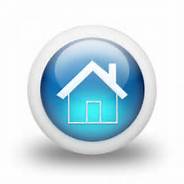 3rd Floor, Capital Tower		     +44 (0) 2921 660 283
Greyfriars Road
Cardiff					
CF10 3AG				     info@jeffheasman.com		

www.jeffheasman.com 		     @JHTCTweet

	linkedin.com/in/jeffheasman
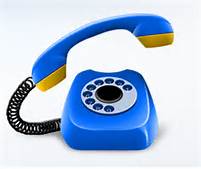 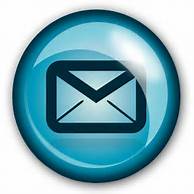 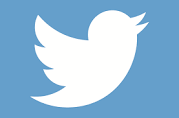 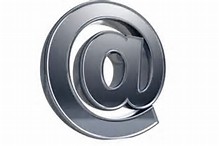 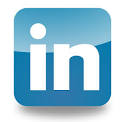